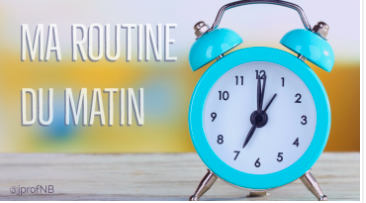 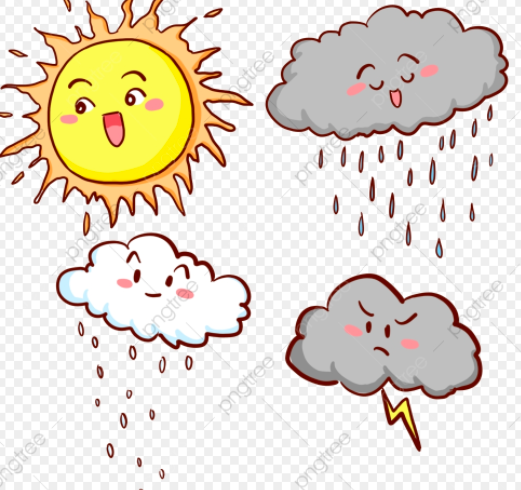 Quel temps fait-il?
Il y a un beau soleil/des nuages
Il pleut
Il neige
Il y a de l’orage
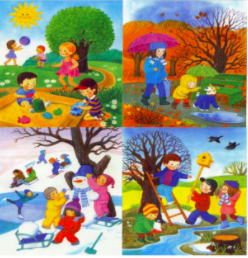 L’ami du jour:______
Je connais le jour de la semaine.
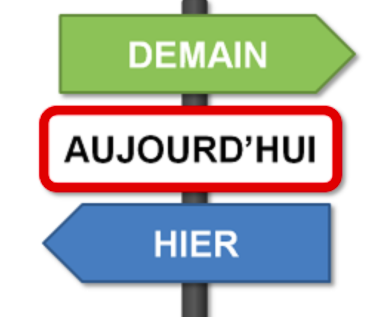 C’est le mois de
https://www.youtube.com/watch?v=U5fMmhA7BMA
Dans ce mois-ci il y a ... jours, nous sommes le…
Les sons du jour c’est__________
en – an
oi
G g
OU https://www.youtube.com/watch?v=xsdtnPzanoA
https://www.youtube.com/watch?v=bRT17t_RTLo
Les mots de la semaine ce sont_ _ _
mange, et, aller, trop, quand, lui, quelle, faire, vais, jouer
Le nombre du jour c’est _ _ _
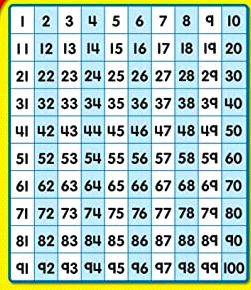 Les nombres de 0 a 100
La discussion du jour c’est_____
LES REGLES DANS LA CLASSE
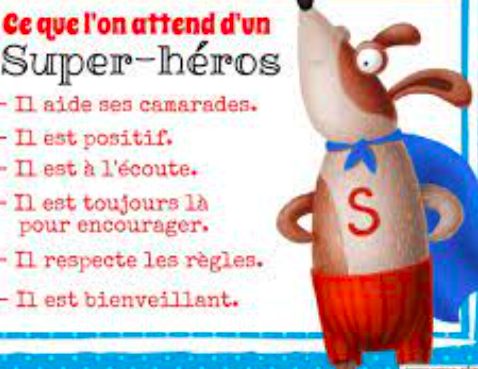